Fundamentos de la programación
Punteros y memoria dinámica
9
Grado en Ingeniería Informática Grado en Ingeniería del Software Grado en Ingeniería de ComputadoresLuis Hernández YáñezFacultad de InformáticaUniversidad Complutense
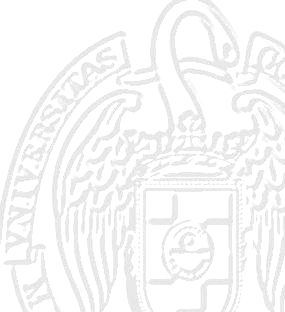 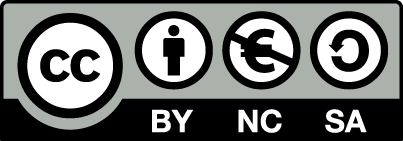 Índice
Direcciones de memoria y punteros	849
Operadores de punteros	854
Punteros y direcciones válidas	864
Punteros no inicializados	866
Un valor seguro: NULL	867
Copia y comparación de punteros	868
Tipos puntero	873
Punteros a estructuras	875
Punteros a constantes y punteros constantes	877
Punteros y paso de parámetros	879
Punteros y arrays	883
Memoria y datos del programa	886
Memoria dinámica	891
Punteros y datos dinámicos	895
Gestión de la memoria	907
Errores comunes	911
Arrays de datos dinámicos	916
Arrays dinámicos	928
Fundamentos de la programación: Punteros y memoria dinámica
Fundamentos de la programación
Direcciones de memoriay punteros
Fundamentos de la programación: Punteros y memoria dinámica
Página 849
Direcciones de memoria
Los datos en la memoria
Todo dato se almacena en memoria:
Varios bytes a partir de una dirección

int i = 5;



El dato (i) se accede a partir de su dirección base (0F03:1A38)
Dirección de la primera celda de memoria utilizada por el dato
El tipo del dato (int) indica cuántos bytes (4) requiere el dato:
00000000 00000000 00000000 00000101  5
(La codificación de los datos puede ser diferente; y la de las direcciones también)
5
Dirección base
Fundamentos de la programación: Punteros y memoria dinámica
Página 850
Variables punteros
Los punteros contienen direcciones de memoria
Un puntero sirve para acceder a través de él a otro dato
El valor del puntero es la dirección de memoria base de otro dato
Indirección:Acceso indirecto a un dato
5
punt
punt apunta a i
i
5
¿De qué tipo es el dato apuntado?
¿Cuántas celdas ocupa?¿Cómo se interpretan los 0/1?
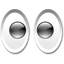 Fundamentos de la programación: Punteros y memoria dinámica
Página 851
Punteros
Los punteros contienen direcciones de memoria
¿De qué tipo es el dato apuntado?
La variable a la que apunta un puntero será de un tipo concreto
¿Cuánto ocupa? ¿Cómo se interpreta?
El tipo de variable apuntado se establece al declarar el puntero:
tipo *nombre;	
El puntero nombre apuntará a una variable del tipo indicado
El asterisco (*) indica que es un puntero a datos de ese tipo
int *punt; // punt inicialmente contiene una dirección           // que no es válida (no apunta a nada)
El puntero punt apuntará a una variable entera (int)
int i; // Dato entero  vs.  int *punt; // Puntero a entero
Fundamentos de la programación: Punteros y memoria dinámica
Página 852
Punteros
Los punteros contienen direcciones de memoria
Las variables puntero tampoco se inicializan automáticamente
Al declararlas sin inicializador contienen direcciones no válidas
int *punt; // punt inicialmente contiene una dirección           // que no es válida (no apunta a nada)
Un puntero puede apuntar a cualquier dato de su tipo base
Un puntero no tiene por qué apuntar necesariamente a un dato(puede no apuntar a nada: valor NULL)
¿Para qué sirven los punteros?
Para implementar el paso de parámetros por referencia
Para manejar datos dinámicos(Datos que se crean y destruyen durante la ejecución)
Para implementar los arrays
Fundamentos de la programación: Punteros y memoria dinámica
Página 853
Fundamentos de la programación
Operadores de punteros
Fundamentos de la programación: Punteros y memoria dinámica
Página 854
&
Operadores de punteros
Obtener la dirección de memoria de ...
Operador monario y prefijo
& devuelve la dirección de memoria base del dato al que precede
int i;
cout << &i; // Muestra la dirección de memoria de i
Un puntero puede recibir la dirección de datos de su tipo base
int i;
int *punt;
punt = &i; // punt contiene la dirección de i
Ahora punt ya contiene una dirección de memoria válida
punt apunta a (contiene la dirección de) la variable i (int)
punt
i
Fundamentos de la programación: Punteros y memoria dinámica
Página 855
&
Operadores de punteros
Obtener la dirección de memoria de ...

int i, j;
...
int *punt;
Fundamentos de la programación: Punteros y memoria dinámica
Página 856
&
Operadores de punteros
Obtener la dirección de memoria de ...

int i, j;
...
int *punt;
...
i = 5;
i
5
Fundamentos de la programación: Punteros y memoria dinámica
Página 857
&
Operadores de punteros
Obtener la dirección de memoria de ...

int i, j;
...
int *punt;
...
i = 5;
punt = &i;
punt
i
5
Fundamentos de la programación: Punteros y memoria dinámica
Página 858
*
Operadores de punteros
Obtener lo que hay en la dirección ...
Operador monario y prefijo
* accede a lo que hay en la dirección de memoria a la que precede
Permite acceder a un dato a través un puntero que lo apunte:
punt = &i;
cout << *punt; // Muestra lo que hay en la dirección punt
*punt: lo que hay en la dirección que contiene el puntero punt
punt contiene la dirección de memoria de la variable i
*punt accede al contenido de esa variable i
Acceso indirecto al valor de i
Fundamentos de la programación: Punteros y memoria dinámica
Página 859
*
Operadores de punteros
Obtener lo que hay en la dirección ...

int i, j;
...
int *punt;
...
i = 5;
punt = &i;
j = *punt;
0F
03
1A
punt:
38
Fundamentos de la programación: Punteros y memoria dinámica
Página 860
*
Operadores de punteros
Obtener lo que hay en la dirección ...

int i, j;
...
int *punt;
...
i = 5;
punt = &i;
j = *punt;
00
00
00
Direccionamientoindirecto (indirección)Se accede al dato i de forma indirecta
05
*punt:
Fundamentos de la programación: Punteros y memoria dinámica
Página 861
*
Operadores de punteros
Obtener lo que hay en la dirección ...

int i, j;
...
int *punt;
...
i = 5;
punt = &i;
j = *punt;
00
00
00
05
Fundamentos de la programación: Punteros y memoria dinámica
Página 862
Operadores de punteros
punteros.cpp
Ejemplo de uso de punteros
#include <iostream>
using namespace std;

int main() {
   int i = 5;
   int j = 13;
   int *punt;
   punt = &i;
   cout << *punt << endl; // Muestra el valor de i
   punt = &j;
   cout << *punt << endl; // Ahora muestra el valor de j
   int *otro = &i;
   cout << *otro + *punt << endl; // i + j
   int k = *punt;
   cout << k << endl; // Mismo valor que j

   return 0;
}
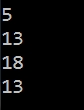 Fundamentos de la programación: Punteros y memoria dinámica
Página 863
Fundamentos de la programación
Punteros y direcciones válidas
Fundamentos de la programación: Punteros y memoria dinámica
Página 864
Punteros y direcciones válidas
Todo puntero ha de tener una dirección válida
Un puntero sólo debe ser utilizado si tiene una dirección válida
Un puntero NO contiene una dirección válida tras ser definido
Un puntero obtiene una dirección válida:
Asignando la dirección de otro dato (operador &)
Asignando otro puntero (mismo tipo base) que ya sea válido
Asignando el valor NULL (puntero nulo, no apunta a nada)
int i;
int *q; // q no tiene aún una dirección válida
int *p = &i; // p toma una dirección válida
q = p; // ahora q ya tiene una dirección válida
q = NULL; // otra dirección válida para q
Fundamentos de la programación: Punteros y memoria dinámica
Página 865
Punteros no inicializados
Punteros que apuntan a saber qué...
Un puntero no inicializado contiene una dirección desconocida
int *punt; // No inicializado
*punt = 12; // ¿A qué dato se está asignando el valor?
¿Dirección de la zona de datos del programa?
¡Podemos modificar inadvertidamente un dato del programa!
¿Dirección de la zona de código del programa?
¡Podemos modificar el código del propio programa!
¿Dirección de la zona de código del sistema operativo?
¡Podemos modificar el código del propio S.O.!
 Consecuencias imprevisibles (cuelgue)
(Los S.O. modernos protegen bien la memoria)
¡SALVAJES!
Fundamentos de la programación: Punteros y memoria dinámica
Página 866
Un valor seguro: NULL
Punteros que no apuntan a nada
Inicializando los punteros a NULL podemos detectar errores:
int *punt = NULL;
...
*punt = 13;
punt ha sido inicializado a NULL: ¡No apunta a nada!
Si no apunta a nada, ¿¿¿qué significa *punt??? No tiene sentido
 ERROR: ¡Acceso a un dato a través de un puntero nulo!
Error de ejecución, lo que ciertamente no es bueno
Pero sabemos cuál ha sido el problema, lo que es mucho
Sabemos dónde y qué buscar para depurar
punt
X
Fundamentos de la programación: Punteros y memoria dinámica
Página 867
Fundamentos de la programación
Copia y comparación de punteros
Fundamentos de la programación: Punteros y memoria dinámica
Página 868
Copia de punteros
Apuntando al mismo dato
Al copiar un puntero en otro, ambos apuntarán al mismo dato:
int x = 5;
int *punt1 = NULL; // punt1 no apunta a nada
int *punt2 = &x; // punt2 apunta a la variable x
punt1
punt2
X
x
5
Fundamentos de la programación: Punteros y memoria dinámica
Página 869
Copia de punteros
Apuntando al mismo dato
Al copiar un puntero en otro, ambos apuntarán al mismo dato:
int x = 5;
int *punt1 = NULL; // punt1 no apunta a nada
int *punt2 = &x; // punt2 apunta a la variable x
punt1 = punt2; // ambos apuntan a la variable x
punt1
punt2
x
5
Fundamentos de la programación: Punteros y memoria dinámica
Página 870
Copia de punteros
Apuntando al mismo dato
Al copiar un puntero en otro, ambos apuntarán al mismo dato:
int x = 5;
int *punt1 = NULL; // punt1 no apunta a nada
int *punt2 = &x; // punt2 apunta a la variable x
punt1 = punt2; // ambos apuntan a la variable x
*punt1 = 8;
punt1
punt2
Al dato x ahora se puedeacceder de tres formas:
x  *punt1  *punt2
x
5
8
Fundamentos de la programación: Punteros y memoria dinámica
Página 871
Comparación de punteros
¿Apuntan al mismo dato?
Operadores relacionales == y !=:
int x = 5;
int *punt1 = NULL;
int *punt2 = &x;
...
if (punt1 == punt2) {
   cout << "Apuntan al mismo dato" << endl;
}
else {
   cout << "No apuntan al mismo dato" << endl;
}
Sólo se pueden comparar punteros con el mismo tipo base
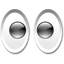 Fundamentos de la programación: Punteros y memoria dinámica
Página 872
Fundamentos de la programación
Tipos puntero
Fundamentos de la programación: Punteros y memoria dinámica
Página 873
Tipos puntero
tipos.cpp
Declaración de tipos puntero
Declaramos tipos para los punteros con distintos tipos base:
typedef int *tIntPtr;
typedef char *tCharPtr;
typedef double *tDoublePtr;
int entero = 5;
tIntPtr puntI = &entero;
char caracter = 'C';
tCharPtr puntC = &caracter;
double real = 5.23;
tDoublePtr puntD = &real;
cout << *puntI << "  " << *puntC << "  " << *puntD << endl;

Con *puntero podemos hacer lo que con otros datos del tipo base
Fundamentos de la programación: Punteros y memoria dinámica
Página 874
Punteros a estructuras
Acceso a estructuras a través de punteros
Los punteros pueden apuntar también a estructuras:
typedef struct {
   int codigo;
   string nombre;
   double sueldo;
} tRegistro;
tRegistro registro;
typedef tRegistro *tRegistroPtr;
tRegistroPtr puntero = &registro;
Operador flecha (->):
Acceso a los campos a través de un puntero sin usar el operador *
puntero->codigo    puntero->nombre    puntero->sueldo
puntero->...      (*puntero)....
Fundamentos de la programación: Punteros y memoria dinámica
Página 875
Punteros a estructuras
structPtr.cpp
Acceso a estructuras a través de punteros
typedef struct {
   int codigo;
   string nombre;
   double sueldo;
} tRegistro;
tRegistro registro;
typedef tRegistro *tRegistroPtr;
tRegistroPtr puntero = &registro;
registro.codigo = 12345;
registro.nombre = "Javier";
registro.sueldo = 95000;
cout << puntero->codigo << "  " << puntero->nombre 
     << "  " << puntero->sueldo << endl;
puntero->codigo  (*puntero).codigo  *puntero.codigo
puntero sería una estructura con campo codigo de tipo puntero
Fundamentos de la programación: Punteros y memoria dinámica
Página 876
Punteros y el modificador const
Punteros a constantes y punteros constantes
El efecto del modificador de acceso const depende de su sitio:
const tipo *puntero;	Puntero a una constante
tipo *const puntero;	Puntero constante
Punteros a constantes:
typedef const int *tIntCtePtr; // Puntero a constante
int entero1 = 5, entero2 = 13;
tIntCtePtr punt_a_cte = &entero1;

(*punt_a_cte)++; // ERROR: ¡Dato no modificable!
punt_a_cte = &entero2; // OK: El puntero no es cte.
Fundamentos de la programación: Punteros y memoria dinámica
Página 877
Punteros y el modificador const
constPtr.cpp
Punteros a constantes y punteros constantes
El efecto del modificador de acceso const depende de su sitio:
const tipo *puntero;	Puntero a una constante
tipo *const puntero;	Puntero constante
Punteros constantes:
typedef int *const tIntPtrCte; // Puntero constante
int entero1 = 5, entero2 = 13;
tIntPtrCte punt_cte = &entero1;

(*punt_cte)++; // OK: El puntero no apunta a cte.
punt_cte = &entero2; // ERROR: ¡Puntero constante!
Fundamentos de la programación: Punteros y memoria dinámica
Página 878
Fundamentos de la programación
Punteros y paso de parámetros
Fundamentos de la programación: Punteros y memoria dinámica
Página 879
Punteros y paso de parámetros
param.cpp
Paso de parámetros por referencia o variable
En el lenguaje C no hay mecanismo de paso por referencia (&)
Sólo se pueden pasar parámetros por valor
¿Cómo se simula el paso por referencia? Por medio de punteros:
void incrementa(int *punt);

void incrementa(int *punt) {
   (*punt)++;
}
...
int entero = 5;
incrementa(&entero);
cout << entero << endl;
Mostrará 6 en la consola
Paso por valor:El argumento (el puntero) no cambia
Aquello a lo que apunta (el entero)SÍ puede cambiar
Fundamentos de la programación: Punteros y memoria dinámica
Página 880
Punteros y paso de parámetros
Paso de parámetros por referencia o variable
int entero = 5;
incrementa(&entero);
entero
5
punt recibe la dirección de entero
void incrementa(int *punt) {
  (*punt)++;
}
punt
entero
6
cout << entero << endl;
entero
6
Fundamentos de la programación: Punteros y memoria dinámica
Página 881
Punteros y paso de parámetros
Paso de parámetros por referencia o variable
¿Cuál es el equivalente en C a este prototipo de C++?
void foo(int &param1, double &param2, char &param3);
Prototipo equivalente:
void foo(int *param1, double *param2, char *param3);

void foo(int *param1, double *param2, char *param3) {
  // Al primer argumento se accede con *param1
  // Al segundo argumento se accede con *param2
  // Al tercer argumento se accede con *param3
}
 ¿Cómo se llamaría?
int entero; double real; char caracter;
//...
foo(&entero, &real, &caracter);
Fundamentos de la programación: Punteros y memoria dinámica
Página 882
Fundamentos de la programación
Punteros y arrays
Fundamentos de la programación: Punteros y memoria dinámica
Página 883
Punteros y arrays
Una íntima relación
Variable array    Puntero al primer elemento del array
Así, si tenemos:
int dias[12] = 
{31, 28, 31, 30, 31, 30, 31, 31, 30, 31, 30, 31};
Entonces:
cout << *dias << endl;
Muestra  31 en la consola, el primer elemento del array

Siempre apunta al primer elemento (no se puede modificar)
Acceso a los elementos del array:
Por índice o con aritmética de punteros (Anexo)
¡Un nombre de array es un puntero constante!
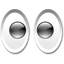 Fundamentos de la programación: Punteros y memoria dinámica
Página 884
Punteros y paso de parámetros arrays
Paso de arrays a subprogramas
¡Esto explica por qué no usamos & con los parámetros array!
El nombre del array es un puntero: ya es un paso por referencia
Prototipos equivalentes para parámetros array:
const int N = ...;
void cuadrado(int arr[N]);
void cuadrado(int arr[], int size); // Array no delimitado
void cuadrado(int *arr, int size); // Puntero
Arrays no delimitados y punteros: se necesita la dimensión
Elementos: se acceden con índice (arr[i]) o con puntero (*arr)
Una función sólo puede devolver un array en forma de puntero:
intPtr inicializar();
Fundamentos de la programación: Punteros y memoria dinámica
Página 885
Fundamentos de la programación
Memoria y datos del programa
Fundamentos de la programación: Punteros y memoria dinámica
Página 886
Memoria y datos del programa
Regiones de la memoria
El sistema operativo distingue varias regiones en la memoria:
Datos locales
Datos dinámicos
Memoria principal
Fundamentos de la programación: Punteros y memoria dinámica
Página 887
Memoria y datos del programa
Memoria principal
Datos globales del programa:Declarados fuera de los subprogramas

typedef struct {
   ...
} tRegistro;
const int N = 1000;
typedef tRegistro tArray[N];
typedef struct {
   tArray registros;
   int cont;
} tLista;

int main() {
  ...
Datos locales
Datos dinámicos
Memoria principal
Fundamentos de la programación: Punteros y memoria dinámica
Página 888
Memoria y datos del programa
La pila (stack)
Datos locales de subprogramas:Parámetros por valory variables locales

void func(tLista lista, double &total)
{
  tLista aux;
  int i;
  ...
Y los punteros temporalesque apuntan a los argumentosde los parámetros por referencia
Datos locales
Datos dinámicos
&resultado
Memoria principal
func(lista, resultado)
Fundamentos de la programación: Punteros y memoria dinámica
Página 889
Memoria y datos del programa
El montón (heap)
Datos dinámicos
Datos que se crean y se destruyen durante la ejecución del programa,a medida que se necesita
Sistema de gestión de memoria dinámica (SGMD)
Cuando se necesita memoria para una variable se solicita
El SGMD reserva espacio y devuelve la dirección base
Cuando ya no se necesita más la variable, se destruye
Se libera la memoria y el SGMD cuenta de nuevo con ella
Datos locales
Datos dinámicos
Memoria principal
Fundamentos de la programación: Punteros y memoria dinámica
Página 890
Fundamentos de la programación
Memoria dinámica
Fundamentos de la programación: Punteros y memoria dinámica
Página 891
Memoria dinámica
Datos dinámicos
Se crean y se destruyen durante la ejecución del programa
Se les asigna memoria del montón




¿Por qué utilizar memoria dinámica?
Almacén de memoria muy grande: datos o listas de datos que no caben en memoria principal pueden caber en el montón
El programa ajusta el uso de la memoria a las necesidades de cada momento: ni le falta ni la desperdicia
Montón
Creación
Dato dinámico
Destrucción
Fundamentos de la programación: Punteros y memoria dinámica
Página 892
Datos y asignación de memoria
¿Cuándo se asigna memoria a los datos?
Datos globales
En memoria principal al comenzar la ejecución del programa
Existen durante toda la ejecución del programa
Datos locales de un subprograma
En la pila al ejecutarse el subprograma
Existen sólo durante la ejecución de su subprograma
Datos dinámicos
En el montón cuando el programa lo solicita
Existen a voluntad del programa
Fundamentos de la programación: Punteros y memoria dinámica
Página 893
Datos estáticos frente a datos dinámicos
Datos estáticos
Datos declarados como de un tipo concreto:
int i;
Se acceden directamente a través del identificador:
cout << i;
Datos dinámicos
Datos accedidos a través de su dirección de memoria
Esa dirección de memoria debe estar el algún puntero
Los punteros son la base del SGMD
Los datos estáticos también se pueden acceder a través de punteros
int *p = &i;
Fundamentos de la programación: Punteros y memoria dinámica
Página 894
Fundamentos de la programación
Punteros y datos dinámicos
Fundamentos de la programación: Punteros y memoria dinámica
Página 895
Creación de datos dinámicos
Devuelve NULL si no queda memoria suficiente
El operador new
new tipo	Reserva memoria del montón para una variable del		tipo y devuelve la primera dirección de memoria		utilizada, que debe ser asignada a un puntero
int *p; // Todavía sin una dirección válida
p = new int; // Ya tiene una dirección válida
*p = 12;
La variable dinámica se accede exclusivamente por punteros
No tiene identificador asociado
int i; // i es una variable estática
int *p1, *p2;
p1 = &i; // Puntero que da acceso a la variable
         // estática i (accesible con i o con *p1)
p2 = new int; // Puntero que da acceso a una variable
              // dinámica (accesible sólo a través de p2)
Fundamentos de la programación: Punteros y memoria dinámica
Página 896
Inicialización de datos dinámicos
registros.cpp
Inicialización con el operador new
El operador new admite un valor inicial para el dato creado:
int *p;
p = new int(12);
Se crea la variable, de tipo int, y se inicializa con el valor 12
#include <iostream>
using namespace std;
#include "registro.h"

int main() {
   tRegistro reg;
   reg = nuevo();
   tRegistro *punt = new tRegistro(reg);
   mostrar(*punt);
   ...
Fundamentos de la programación: Punteros y memoria dinámica
Página 897
Eliminación de datos dinámicos
El operador delete
delete puntero;	Devuelve al montón la memoria usada por			la variable dinámica apuntada por puntero
int *p;
p = new int;
*p = 12;
...
delete p; // Ya no se necesita el entero apuntado por p
¡El puntero deja de contener una dirección válida!
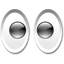 Fundamentos de la programación: Punteros y memoria dinámica
Página 898
Ejemplo de variables dinámicas
dinamicas.cpp
#include <iostream>
using namespace std;

int main() {
   double a = 1.5;
   double *p1, *p2, *p3;
   p1 = &a;
   p2 = new double;
   *p2 = *p1;
   p3 = new double;
   *p3 = 123.45;
   cout << *p1 << endl;
   cout << *p2 << endl;
   cout << *p3 << endl;
   delete p2;
   delete p3;
  
   return 0;
}
Identificadores:
4(a, p1, p2, p3)


Variables:
6(+ *p2 y *p3)
p1
a
1.5
p2
1.5
p3
123.45
Montón (heap)
Fundamentos de la programación: Punteros y memoria dinámica
Página 899
Ejemplo de variables dinámicas
#include <iostream>
using namespace std;

int main() {
   double a = 1.5;
   double *p1, *p2, *p3;
Fundamentos de la programación: Punteros y memoria dinámica
Página 900
Ejemplo de variables dinámicas
#include <iostream>
using namespace std;

int main() {
   double a = 1.5;
   double *p1, *p2, *p3;
   p1 = &a;
Fundamentos de la programación: Punteros y memoria dinámica
Página 901
Ejemplo de variables dinámicas
#include <iostream>
using namespace std;

int main() {
   double a = 1.5;
   double *p1, *p2, *p3;
   p1 = &a;
   p2 = new double;
Fundamentos de la programación: Punteros y memoria dinámica
Página 902
Ejemplo de variables dinámicas
#include <iostream>
using namespace std;

int main() {
   double a = 1.5;
   double *p1, *p2, *p3;
   p1 = &a;
   p2 = new double;
   *p2 = *p1;
Fundamentos de la programación: Punteros y memoria dinámica
Página 903
Ejemplo de variables dinámicas
#include <iostream>
using namespace std;

int main() {
   double a = 1.5;
   double *p1, *p2, *p3;
   p1 = &a;
   p2 = new double;
   *p2 = *p1;
   p3 = new double;
Fundamentos de la programación: Punteros y memoria dinámica
Página 904
Ejemplo de variables dinámicas
#include <iostream>
using namespace std;

int main() {
   double a = 1.5;
   double *p1, *p2, *p3;
   p1 = &a;
   p2 = new double;
   *p2 = *p1;
   p3 = new double;
   *p3 = 123.45;
Fundamentos de la programación: Punteros y memoria dinámica
Página 905
Ejemplo de variables dinámicas
#include <iostream>
using namespace std;

int main() {
   double a = 1.5;
   double *p1, *p2, *p3;
   p1 = &a;
   p2 = new double;
   *p2 = *p1;
   p3 = new double;
   *p3 = 123.45;
   cout << *p1 << endl;
   cout << *p2 << endl;
   cout << *p3 << endl;
   delete p2;
Fundamentos de la programación: Punteros y memoria dinámica
Página 906
Ejemplo de variables dinámicas
#include <iostream>
using namespace std;

int main() {
   double a = 1.5;
   double *p1, *p2, *p3;
   p1 = &a;
   p2 = new double;
   *p2 = *p1;
   p3 = new double;
   *p3 = 123.45;
   cout << *p1 << endl;
   cout << *p2 << endl;
   cout << *p3 << endl;
   delete p2;
   delete p3;
Fundamentos de la programación: Punteros y memoria dinámica
Página 907
Fundamentos de la programación
Gestión de la memoria
Fundamentos de la programación: Punteros y memoria dinámica
Página 908
Errores de asignación de memoria
La memoria se reparte entre la pila y el montón
Crecen en direcciones opuestas
Al llamar a subprogramas la pila crece
Al crear datos dinámicos el montón crece

Colisión pila-montón
Los límites de ambas regiones se encuentran
Se agota la memoria

Desbordamiento de la pila
La pila suele tener un tamaño máximo establecido
Si se sobrepasa se agota la pila
Fundamentos de la programación: Punteros y memoria dinámica
Página 909
Gestión de la memoria dinámica
Gestión del montón
Sistema de Gestión de Memoria Dinámica (SGMD)
Gestiona la asignación de memoria a los datos dinámicos
Localiza secciones adecuadas y sigue la pista de lo disponible
No dispone de un recolector de basura, como el lenguaje Java
¡Hay que devolver toda la memoria solicitada!
Deben ejecutarse tantos delete como new se hayan ejecutado
La memoria disponible en el montón debe ser exactamente la misma antes y después de la ejecución del programa
Y todo dato dinámico debe tener algún acceso (puntero)
Es un grave error perder un dato en el montón
Fundamentos de la programación: Punteros y memoria dinámica
Página 910
Fundamentos de la programación
Errores comunes
Fundamentos de la programación: Punteros y memoria dinámica
Página 911
Mal uso de la memoria dinámica I
Olvido de destrucción de un dato dinámico
...
int main() {
   tRegistro *p;
   p = new tRegistro;
   *p = nuevo();
   mostrar(*p);

   return 0;
}
G++ no indicará ningún error y el programa parecerá terminar correctamente, pero dejará memoria desperdiciada
Visual C++ sí comprueba el uso de la memoria dinámica y nos avisa si dejamos memoria sin liberar
Falta  delete p;
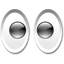 Fundamentos de la programación: Punteros y memoria dinámica
Página 912
Mal uso de la memoria dinámica II
Intento de destrucción de un dato inexistente
...
int main() {
   tRegistro *p1 = new tRegistro;
   *p1 = nuevo();
   mostrar(*p1);
   tRegistro *p2;
   p2 = p1;
   mostrar(*p2);
   delete p1;
   delete p2;

   return 0;
}
p1
tRegistro
p2
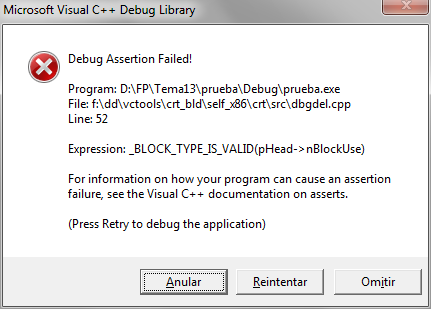 Sólo se ha creadouna variable
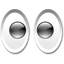 Fundamentos de la programación: Punteros y memoria dinámica
Página 913
Mal uso de la memoria dinámica III
Pérdida de un dato dinámico
...
int main() {
   tRegistro *p1, *p2;
   p1 = new tRegistro(nuevo());
   p2 = new tRegistro(nuevo());
  
   mostrar(*p1);
   p1 = p2;
   mostrar(*p1);
  
   delete p1;
   delete p2;

   return 0;
}

p2
tRegistro


¡Perdido!
p1
tRegistro

Se pierde un dato en el montón
Se intenta eliminar un dato ya eliminado
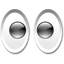 Fundamentos de la programación: Punteros y memoria dinámica
Página 914
Mal uso de la memoria dinámica IV
Intento de acceso a un dato tras su eliminación
...
int main() {
   tRegistro *p;
   p = new tRegistro(nuevo());
  
   mostrar(*p);
   delete p;
   ...
   mostrar(*p);
  
   return 0;
}
p ha dejado de apuntaral dato dinámico destruido Acceso a memoria inexistente
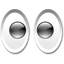 Fundamentos de la programación: Punteros y memoria dinámica
Página 915
Fundamentos de la programación
Arrays de datos dinámicos
Fundamentos de la programación: Punteros y memoria dinámica
Página 916
Arrays de datos dinámicos
Arrays de punteros a datos dinámicos
typedef struct {
   int codigo;
   string nombre;
   double valor;
} tRegistro;
typedef tRegistro *tRegPtr;

const int N = 1000;
// Array de punteros a registros:
typedef tRegPtr tArray[N];
typedef struct {
   tArray registros;
   int cont;
} tLista;
Los punteros ocupanmuy poco en memoria
Los datos a los que apuntenestarán en el montón
Se crean a medida que se insertan
Se destruyen a medida que se eliminan
Fundamentos de la programación: Punteros y memoria dinámica
Página 917
Arrays de datos dinámicos
tLista lista;
lista.cont = 0;
lista.registros
lista.cont
0
Fundamentos de la programación: Punteros y memoria dinámica
Página 918
Arrays de datos dinámicos
tLista lista;
lista.cont = 0;
lista.registros[lista.cont] = new tRegistro(nuevo());
lista.cont++;
lista.registros
lista.cont
1
Fundamentos de la programación: Punteros y memoria dinámica
Página 919
Arrays de datos dinámicos
tLista lista;
lista.cont = 0;
lista.registros[lista.cont] = new tRegistro(nuevo());
lista.cont++;
lista.registros[lista.cont] = new tRegistro(nuevo());
lista.cont++;
lista.registros
lista.cont
2
Fundamentos de la programación: Punteros y memoria dinámica
Página 920
Arrays de datos dinámicos
tLista lista;
lista.cont = 0;
lista.registros[lista.cont] = new tRegistro(nuevo());
lista.cont++;
lista.registros[lista.cont] = new tRegistro(nuevo());
lista.cont++;
lista.registros[lista.cont] = new tRegistro(nuevo());
lista.cont++;
lista.registros
lista.cont
3
Fundamentos de la programación: Punteros y memoria dinámica
Página 921
Arrays de datos dinámicos
Los registros se acceden a través de los punteros (operador ->):
cout << lista.registros[0]->nombre;
lista.registros
lista.cont
3
Fundamentos de la programación: Punteros y memoria dinámica
Página 922
Arrays de datos dinámicos
No hay que olvidarse de devolver la memoria al montón:
for (int i = 0; i < lista.cont; i++) {
   delete lista.registros[i];
}
lista.registros
lista.cont
3
Fundamentos de la programación: Punteros y memoria dinámica
Página 923
Arrays de datos dinámicos
lista.h
#ifndef lista_h
#define lista_h
#include "registro.h"

const int N = 1000;
const string BD = "bd.dat";
typedef tRegPtr tArray[N];
typedef struct {
   tArray registros;
   int cont;
} tLista;

void mostrar(const tLista &lista);
void insertar(tLista &lista, tRegistro registro, bool &ok);
void eliminar(tLista &lista, int code, bool &ok);
int buscar(const tLista &lista, int code);
void cargar(tLista &lista, bool &ok);
void guardar(const tLista &lista);
void destruir(tLista &lista);

#endif
registro.h con el tipo puntero:
typedef tRegistro *tRegPtr;
Fundamentos de la programación: Punteros y memoria dinámica
Página 924
Arrays de datos dinámicos
lista.cpp
void insertar(tLista &lista, tRegistro registro, bool &ok) {
   ok = true;
   if (lista.cont == N) {
      ok = false;
   }
   else {
      lista.registros[lista.cont] = new tRegistro(registro);
      lista.cont++;
   }
}

void eliminar(tLista &lista, int code, bool &ok) {
   ok = true;
   int ind = buscar(lista, code);
   if (ind == -1) {
      ok = false;
   }
   else {
      delete lista.registros[ind];
      for (int i = ind + 1; i < lista.cont; i++) {
         lista.registros[i - 1] = lista.registros[i];
      }
      lista.cont--;
   }
}
Fundamentos de la programación: Punteros y memoria dinámica
Página 925
Arrays de datos dinámicos
int buscar(const tLista &lista, int code) {
// Devuelve el índice o -1 si no se ha encontrado
   int ind = 0;
   bool encontrado = false;
   while ((ind < lista.cont) && !encontrado) {
      if (lista.registros[ind]->codigo == code) {
         encontrado = true;
      }
      else {
         ind++;
      }
   if (!encontrado) {
      ind = -1;
   }
   return ind;
}

void destruir(tLista &lista) {
   for (int i = 0; i < lista.cont; i++) {
      delete lista.registros[i];
   }
   lista.cont = 0;
}
...
Fundamentos de la programación: Punteros y memoria dinámica
Página 926
Arrays de datos dinámicos
listadinamica.cpp
#include <iostream>
using namespace std;
#include "registro.h"
#include "lista.h"

int main() {
   tLista lista;
   bool ok;
   cargar(lista, ok);
   if (ok) {
      mostrar(lista);
      destruir(lista);
   }
  
   return 0;
}
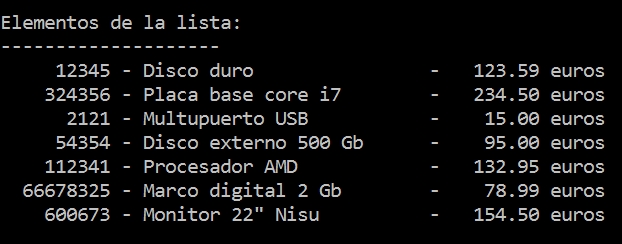 Fundamentos de la programación: Punteros y memoria dinámica
Página 927
Fundamentos de la programación
Arrays dinámicos
Fundamentos de la programación: Punteros y memoria dinámica
Página 928
Arrays dinámicos
Creación y destrucción de arrays dinámicos
Array dinámico: array que se ubica en la memoria dinámica
Creación de un array dinámico:
tipo *puntero = new tipo[dimensión];
int *p = new int[10];
Crea un array de 10 int en memoria dinámica
Los elementos se acceden a través del puntero: p[i]
Destrucción del array:
delete [] p;
Fundamentos de la programación: Punteros y memoria dinámica
Página 929
Arrays dinámicos
#include <iostream>
using namespace std;
const int N = 10;

int main() {
   int *p = new int[N];
   for (int i = 0; i < N; i++) {
      p[i] = i;
   }
   for (int i = 0; i < N; i++) {
      cout << p[i] << endl;
   }
   delete [] p;

   return 0;
}
¡No olvides destruir el array dinámico!
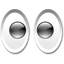 Fundamentos de la programación: Punteros y memoria dinámica
Página 930
Ejemplo de array dinámico
listaAD.h
...
#include "registro.h"

const int N = 1000;

// Lista: array dinámico (puntero) y contador
typedef struct {
   tRegPtr registros;
   int cont;
} tLista;

...
Fundamentos de la programación: Punteros y memoria dinámica
Página 931
Ejemplo de array dinámico
listaAD.cpp
void insertar(tLista &lista, tRegistro registro, bool &ok) {
   ok = true;
   if (lista.cont == N) {
      ok = false;
   }
   else {
      lista.registros[lista.cont] = registro;
      lista.cont++;
   }
}

void eliminar(tLista &lista, int code, bool &ok) {
   ok = true;
   int ind = buscar(lista, code);
   if (ind == -1) {
      ok = false;
   }
   else {
      for (int i = ind + 1; i < lista.cont; i++) {
         lista.registros[i - 1] = lista.registros[i];
      }
      lista.cont--;
   }
} ...
No usamos new
Se han creado todoel array al cargar
No usamos delete
Se destruye todoel array al final
Fundamentos de la programación: Punteros y memoria dinámica
Página 932
Ejemplo de array dinámico
int buscar(tLista lista, int code) {
   int ind = 0;
   bool encontrado = false;
   while ((ind < lista.cont) && !encontrado) {
      if (lista.registros[ind].codigo == code) {
         encontrado = true;
      }
      else {
         ind++;
      }
   }
   if (!encontrado) {
      ind = -1;
   }
   return ind;
}

void destruir(tLista &lista) {
   delete [] lista.registros;
   lista.cont = 0;
}
...
Fundamentos de la programación: Punteros y memoria dinámica
Página 933
Ejemplo de array dinámico
void cargar(tLista &lista, bool &ok) {
   ifstream archivo;
   char aux;
   ok = true;
   archivo.open(BD.c_str());
   if (!archivo.is_open()) {
      ok = false;
   }
   else {
      tRegistro registro;
      lista.cont = 0;
      lista.registros = new tRegistro[N];
      archivo >> registro.codigo;
      while ((registro.codigo != -1) && (lista.cont < N)) {
         archivo >> registro.valor;
         archivo.get(aux); // Saltamos el espacio
         getline(archivo, registro.nombre);
         lista.registros[lista.cont] = registro;
         lista.cont++;
         archivo >> registro.codigo;
      }
      archivo.close();
   }
}
Se crean todos a la vez
Fundamentos de la programación: Punteros y memoria dinámica
Página 934
Ejemplo de array dinámico
ejemploAD.cpp
Mismo programa principal que el del array de datos dinámicos
Pero incluyendo listaAD.h, en lugar de lista.h
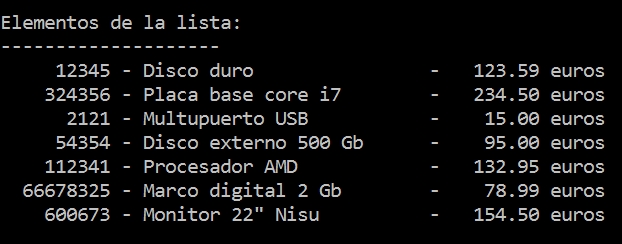 Fundamentos de la programación: Punteros y memoria dinámica
Página 935
Arrays dinámicos vs. arrays de dinámicos
Array de datos dinámicos: Array de punteros a datos dinámicos
Array dinámico: Puntero a array en memoria dinámica
Array de datos dinámicos:Array de punteros
Array dinámico:Puntero a array
Montón
Fundamentos de la programación: Punteros y memoria dinámica
Página 936
Acerca de Creative Commons
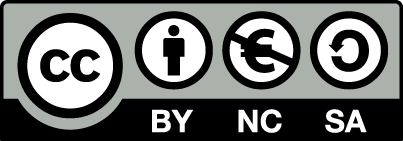 Licencia CC (Creative Commons)
Este tipo de licencias ofrecen algunos derechos a terceras personas bajo ciertas condiciones.
Este documento tiene establecidas las siguientes:








Pulsa en la imagen de arriba a la derecha para saber más.
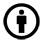 Reconocimiento (Attribution): En cualquier explotación de la obra autorizada por la licenciahará falta reconocer la autoría. 
No comercial (Non commercial): La explotación de la obra queda limitada a usos no comerciales.
Compartir igual (Share alike):La explotación autorizada incluye la creación de obras derivadas siempre que mantengan la misma licencia al ser divulgadas.
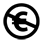 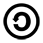 Fundamentos de la programación: Punteros y memoria dinámica
Página 937